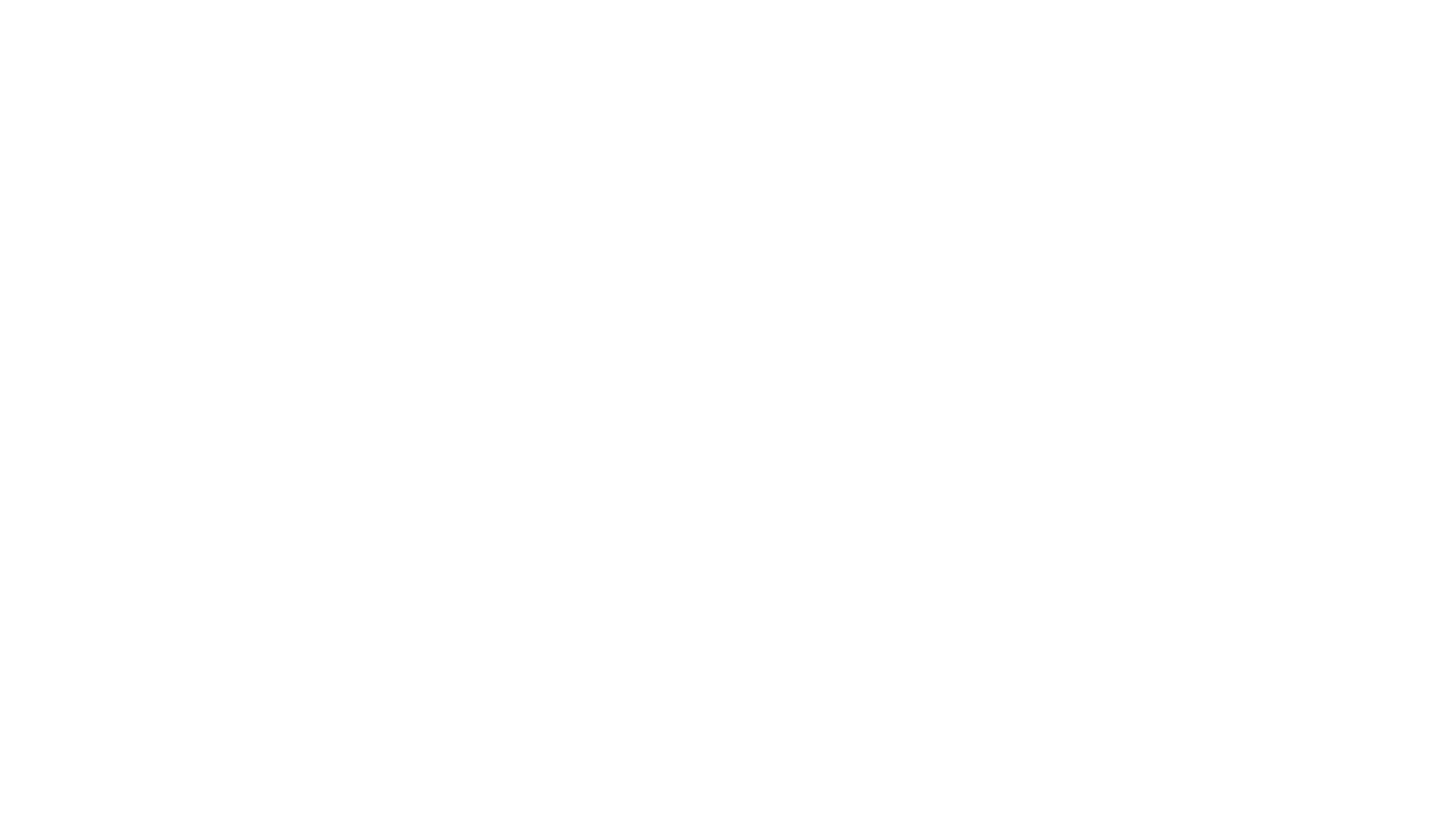 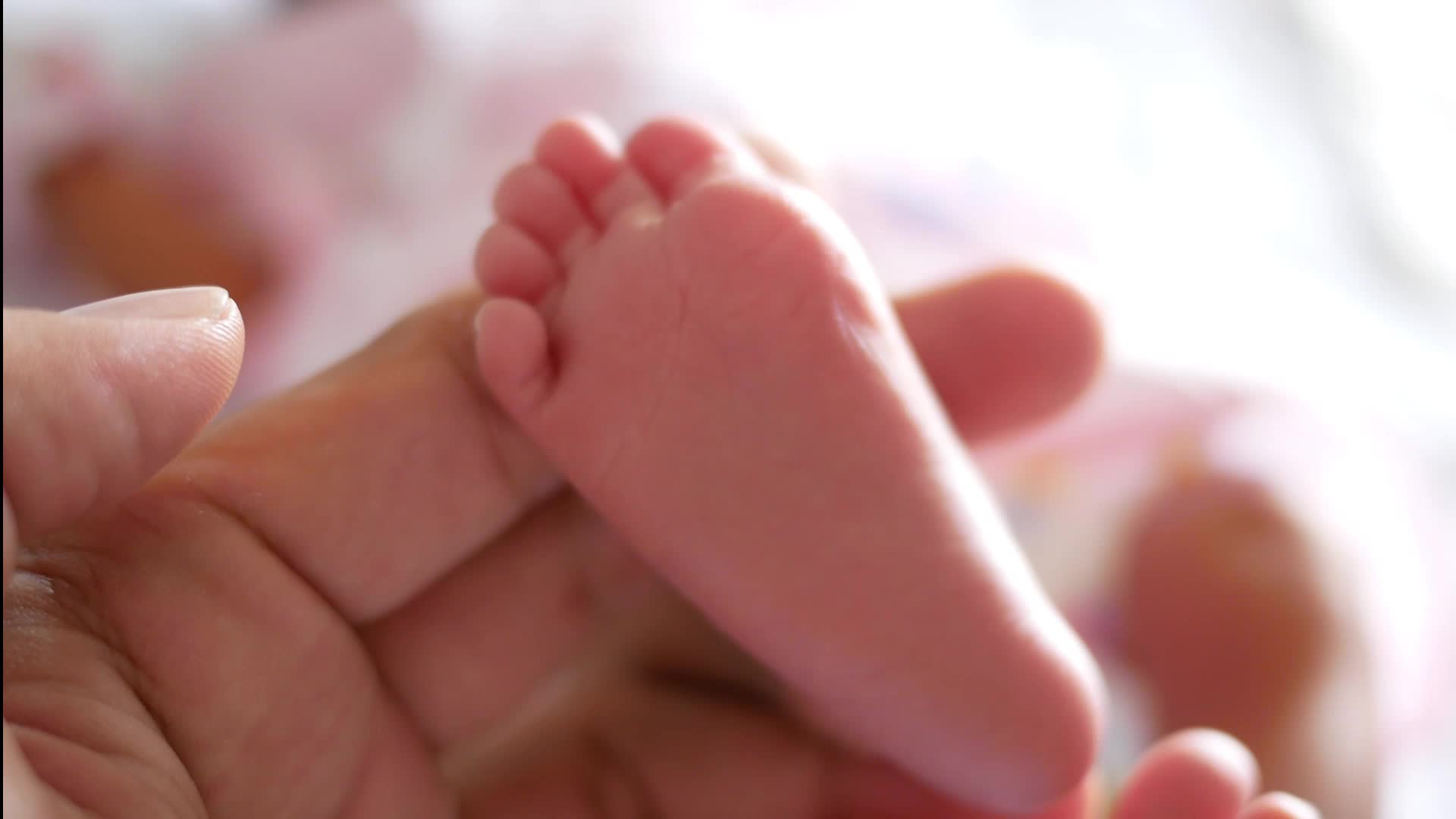 Compétences , pleurs et sommeil du nourrisson L’aventure inédite de la vie avec un bébéManuel de survie à l’usage des nouveaux parents
0
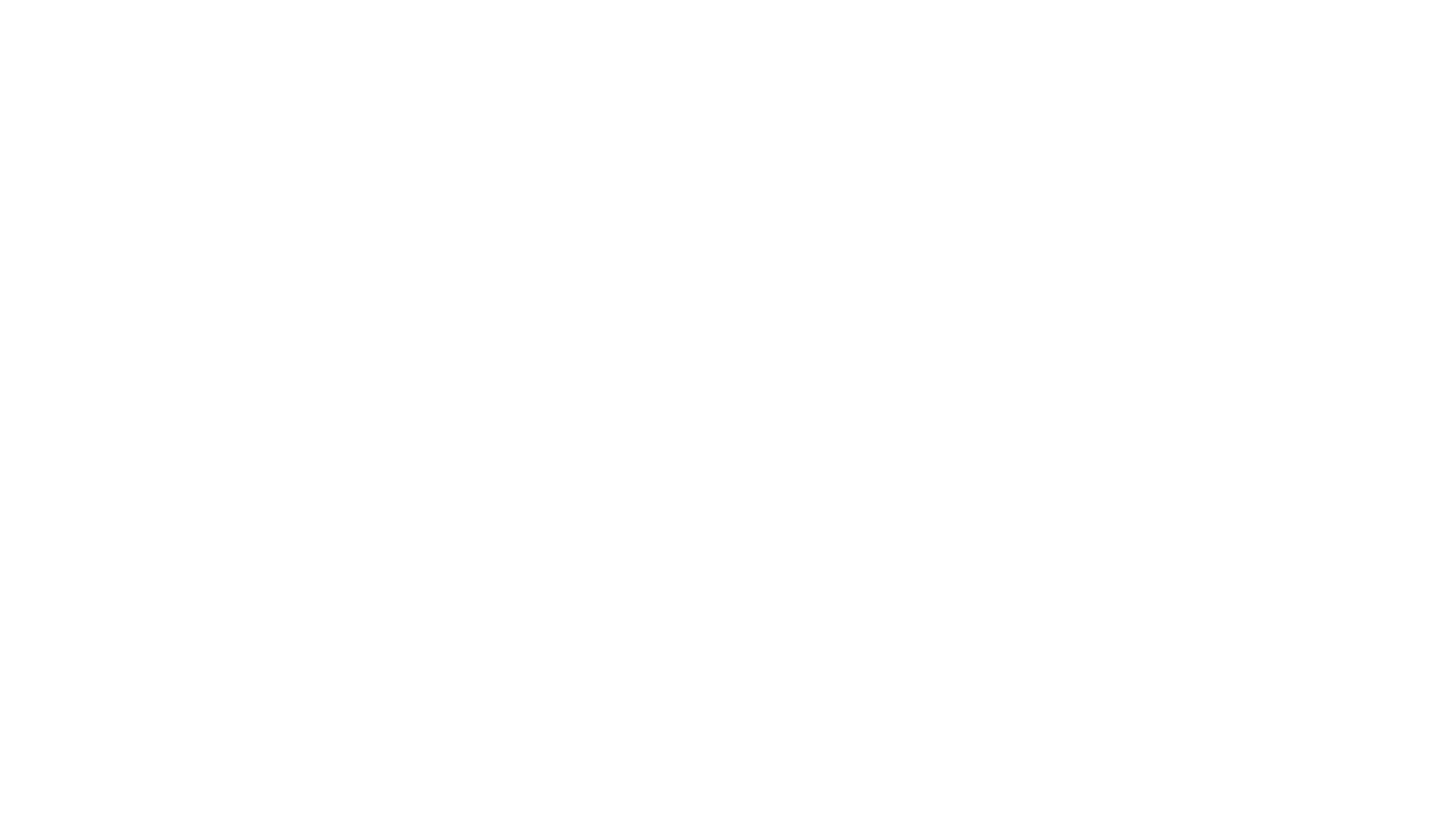 Les pleurs:						comprendre 				Et S’adapter
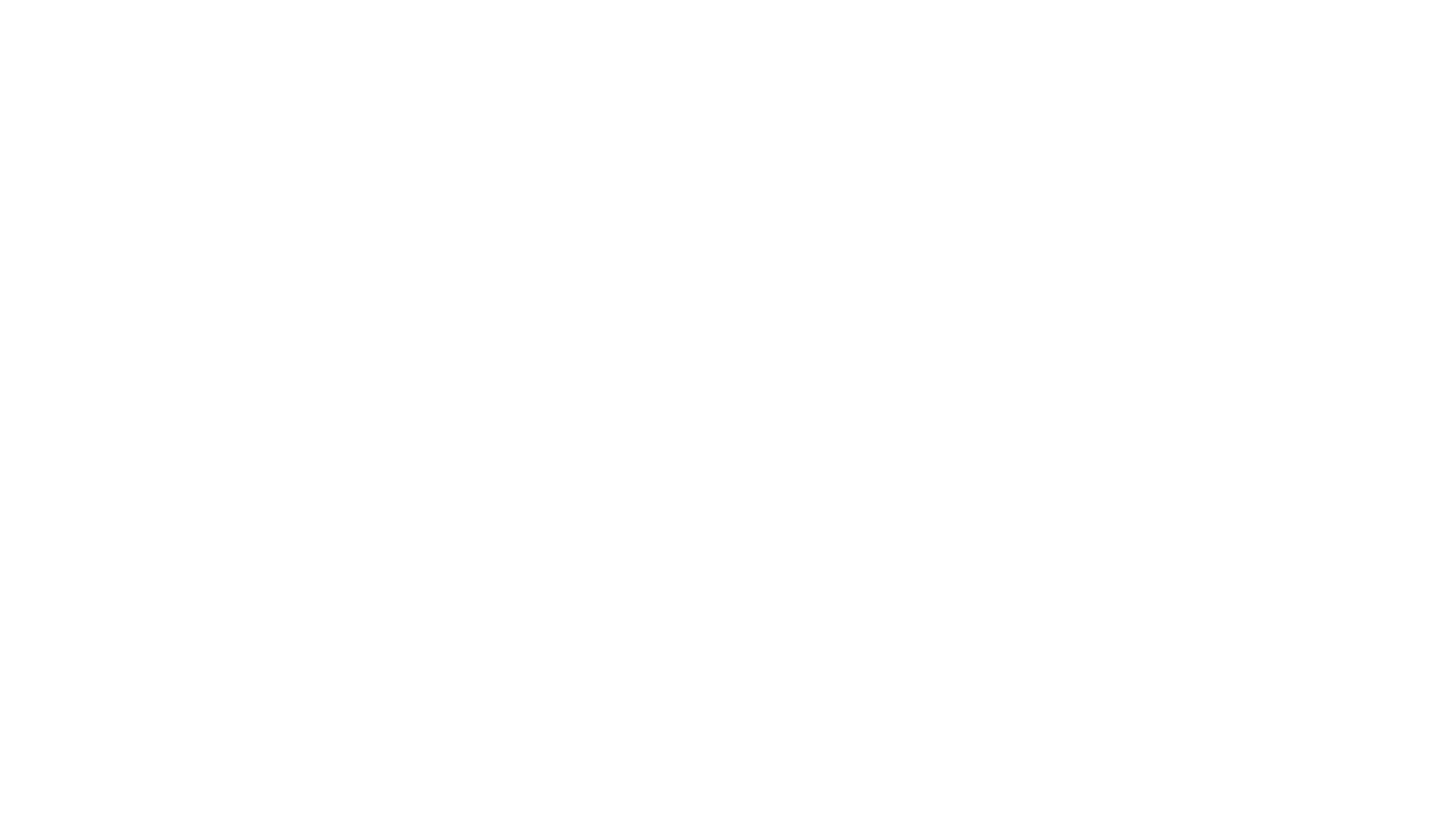 Le plus important:observer avant d’agir
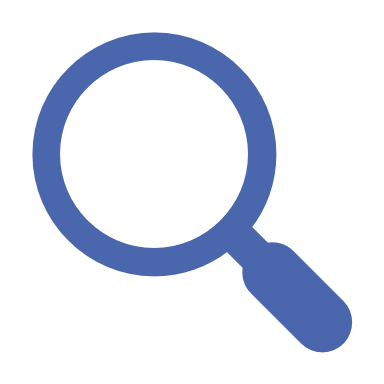 2
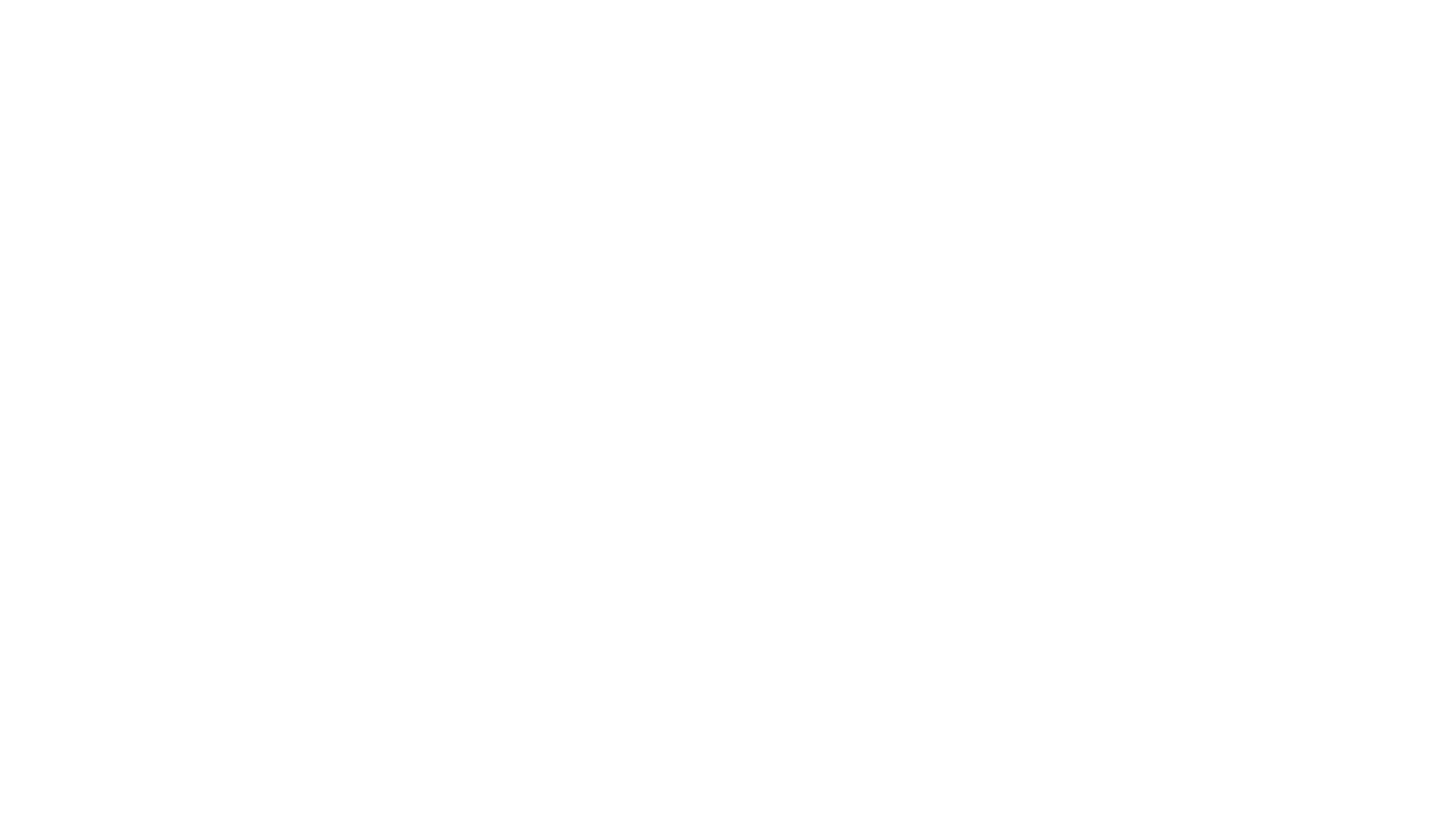 Les pleurs: 							comprendre et s’adapter
Pleurs= reflet d’une trajectoire développementale normale
Pleurs signal pour attirer les interactions
Pleurs =modalité pour faire baisser les tensions 

Mode d’expression du bébé
Ce n’est pas la manifestation de sa désolation totale
Les 	pleurs: 							comprendre et s’adapter
Pics des Pleurs : 3 semaines à 3 mois
Amélioration spontanée entre 4 et 9 mois 
Admis ou non-admis comme normaux selon les cultures et les modes d’éducation
Les pleurs: pourquoi?
Besoins de base: chaud, froid, lange, inconfort 
Faim

Naissance de l’allaitement
Les pleurs: pourquoi?
Sommeil agité
Dysrythmie du soir

Bébé intense: un bébé qui pleure bcp n’est pas un bébé malheureux 
	Les parents d’un bébé qui pleure  bcp ne sont pas des  mauvais parents
sommeil agité
sommeil agité
A ne pas confondre avec réveil 
Un enfant qui s’étire, baille , pleure , ouvre les yeux , peut très bien dormir quand même
Apprendre à reconnaitre et respecter le sommeil agité
8
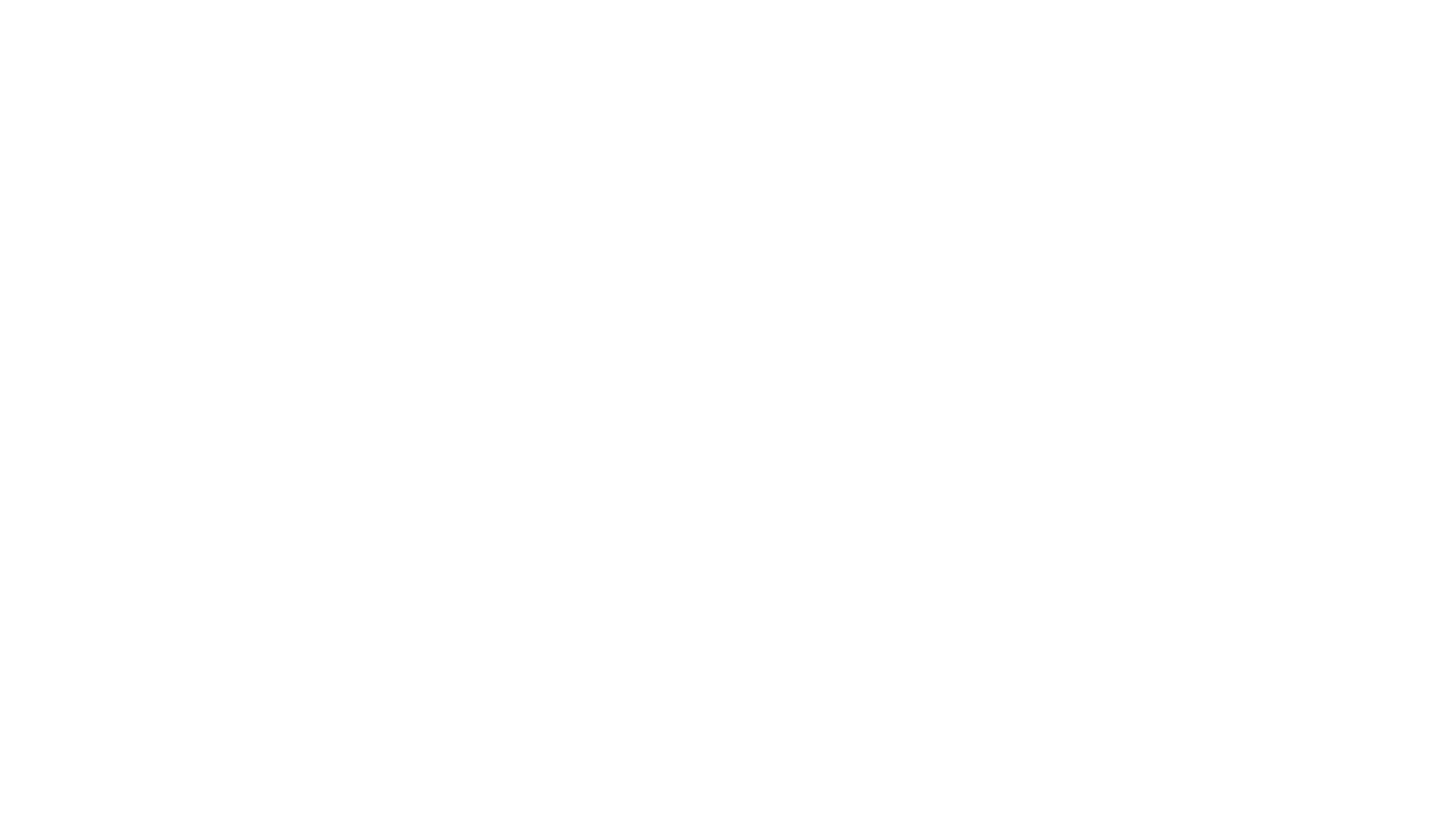 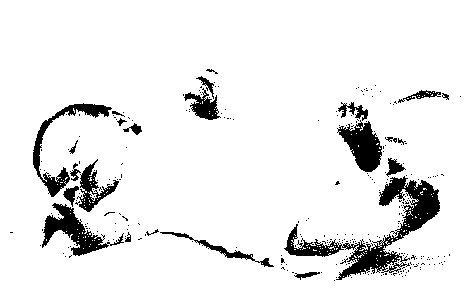 Semble dormir, relâché et mou (trompeur!)
Mouvements ,sursauts
Sourit ou pleure
Yeux bougent derrière ses paupières
Respiration irrégulière
Facile à réveiller

Je m’endors ainsi jusque 6 semaines
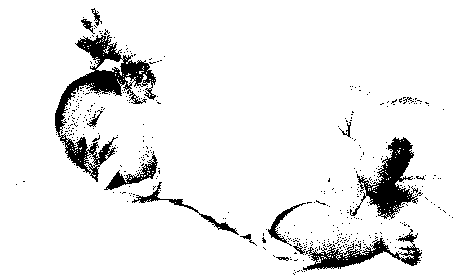 Les pleurs: pourquoi?
Les pleurs: pourquoi?
Surstimulation
Séparation
Perte des repères
Trouble relationnel
Mère épuisée
Manœuvres 	de		Consolation
Visage
Visage et voix
Main sur le ventre
Tenir les bras
Prendre dans les bras
Bercer
Emmailloter
https://youtu.be/YhlNtkNtUlQ
Tututte ou sein (si maman)
Dysrythmie du soir
Vers 3 à 4 semaines de vie 
Longue phase d’éveil souvent agité entre 17 et 22h
FAIM ? 
Douleur abdominale ?

					Dysrythmie du soir
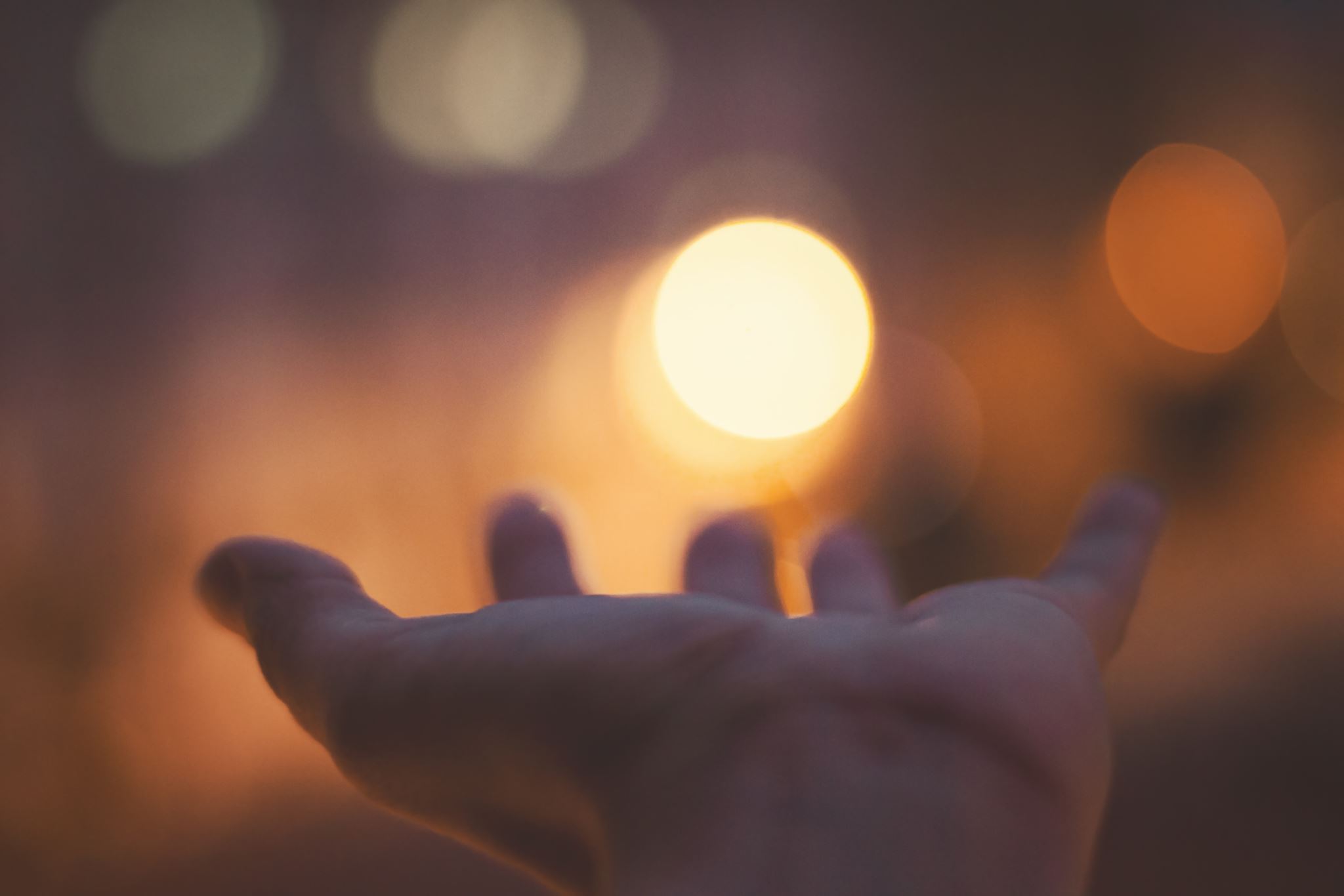 éviter les erreurs
l’enfant qui crie, n’a pas faim mais avalera volontiers tout ce qu’on lui présente 
Il est hyper excité et il faut l’aider à s’apaiser
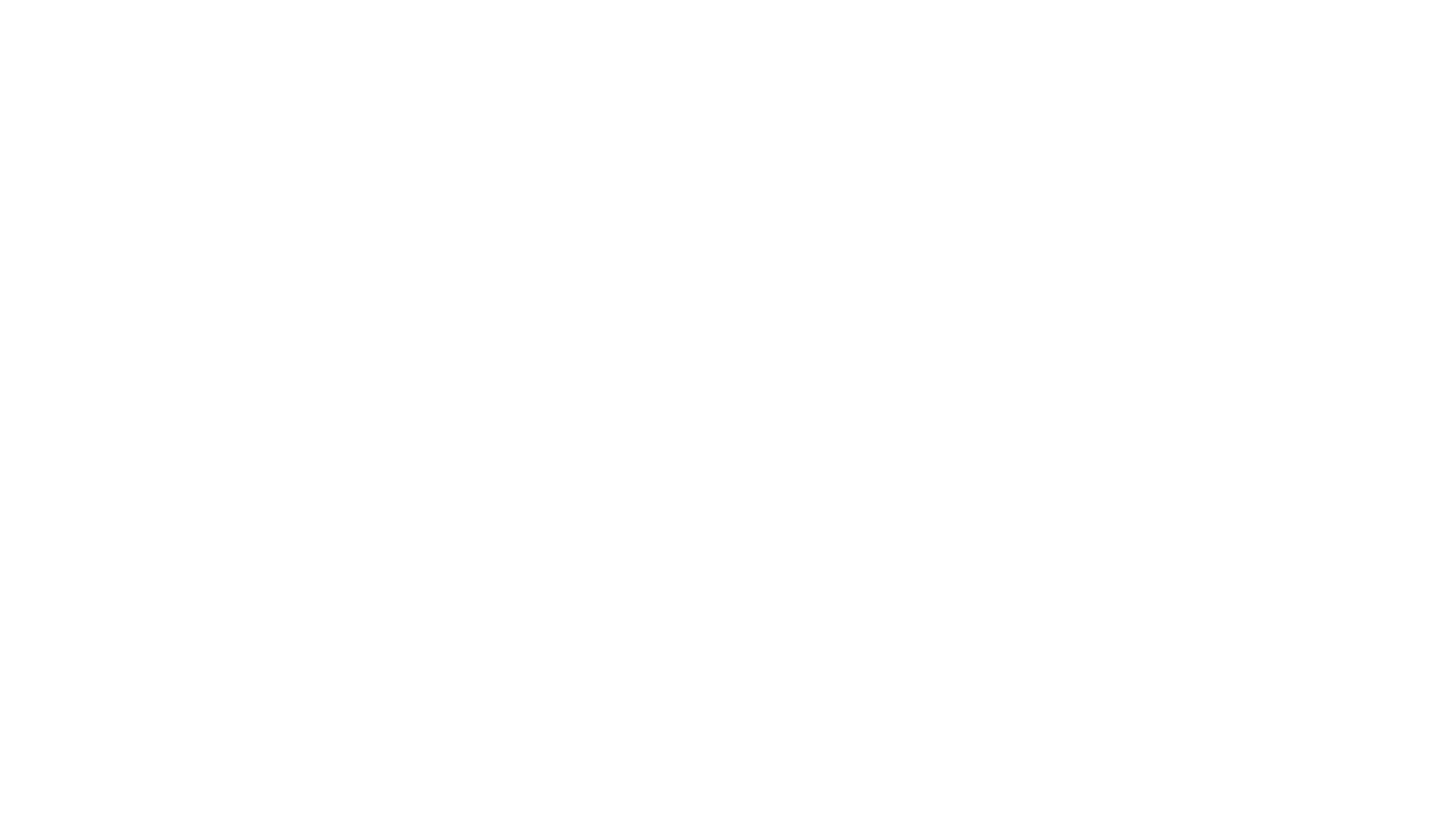 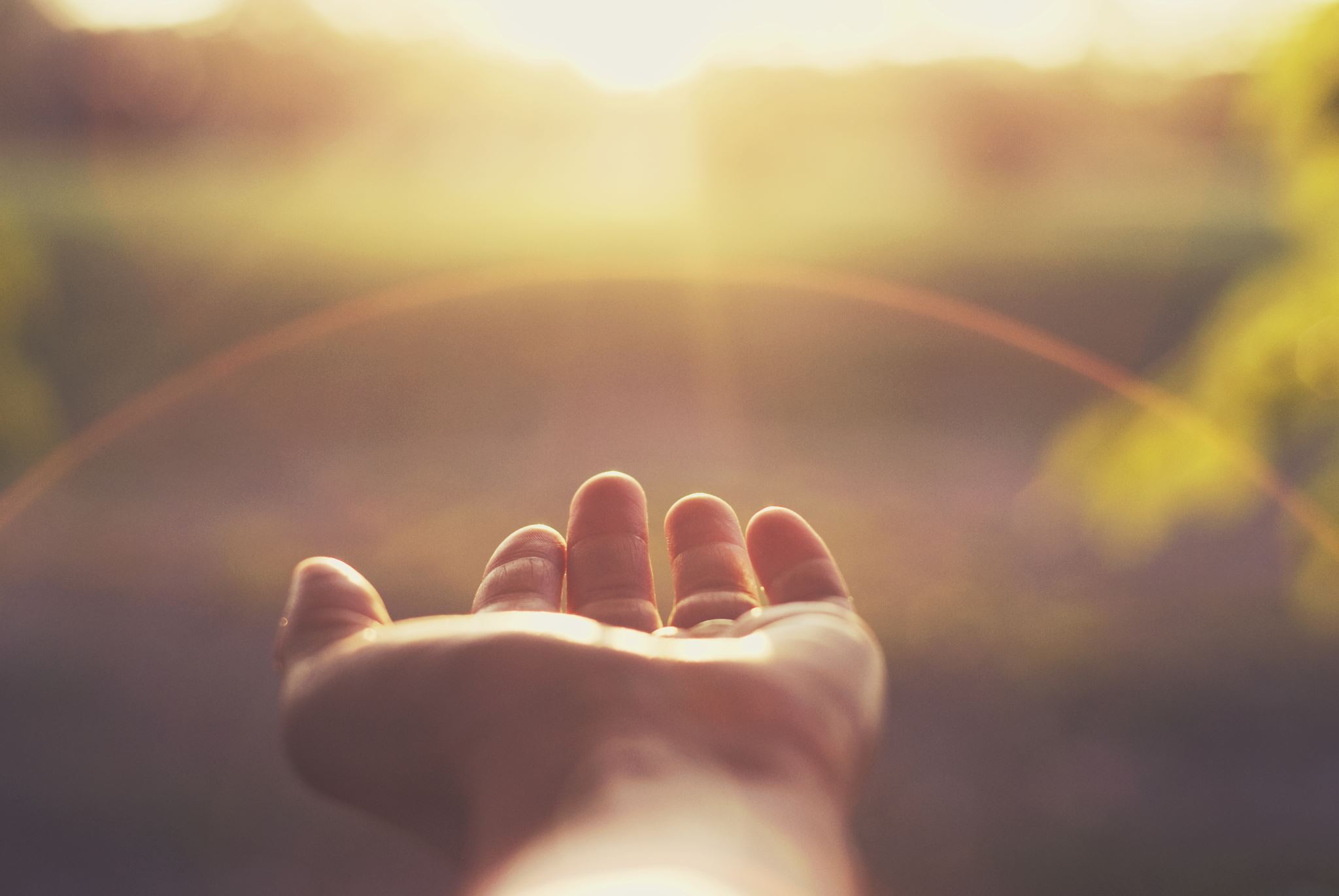 Que faire?
La seule solution: qu’il s’endorme
Intervenir n’est pas toujours aider 
Rester calme et éviter toute surstimulation
plus on cherche à le calmer , plus ça dure 

Pas le consoler, pas le secouer, pas lui parler, pas le promener, pas le nourrir
			Tout cela est excitant
Que faire?
PLEURS ACCOMPAGNES

Le laisser pleurer immobile sur le ventre de sa mère dans l’obscurité 
Le prendre en kangourou mais dans un endroit calme et avec peu de lumière
Bain caresse
16
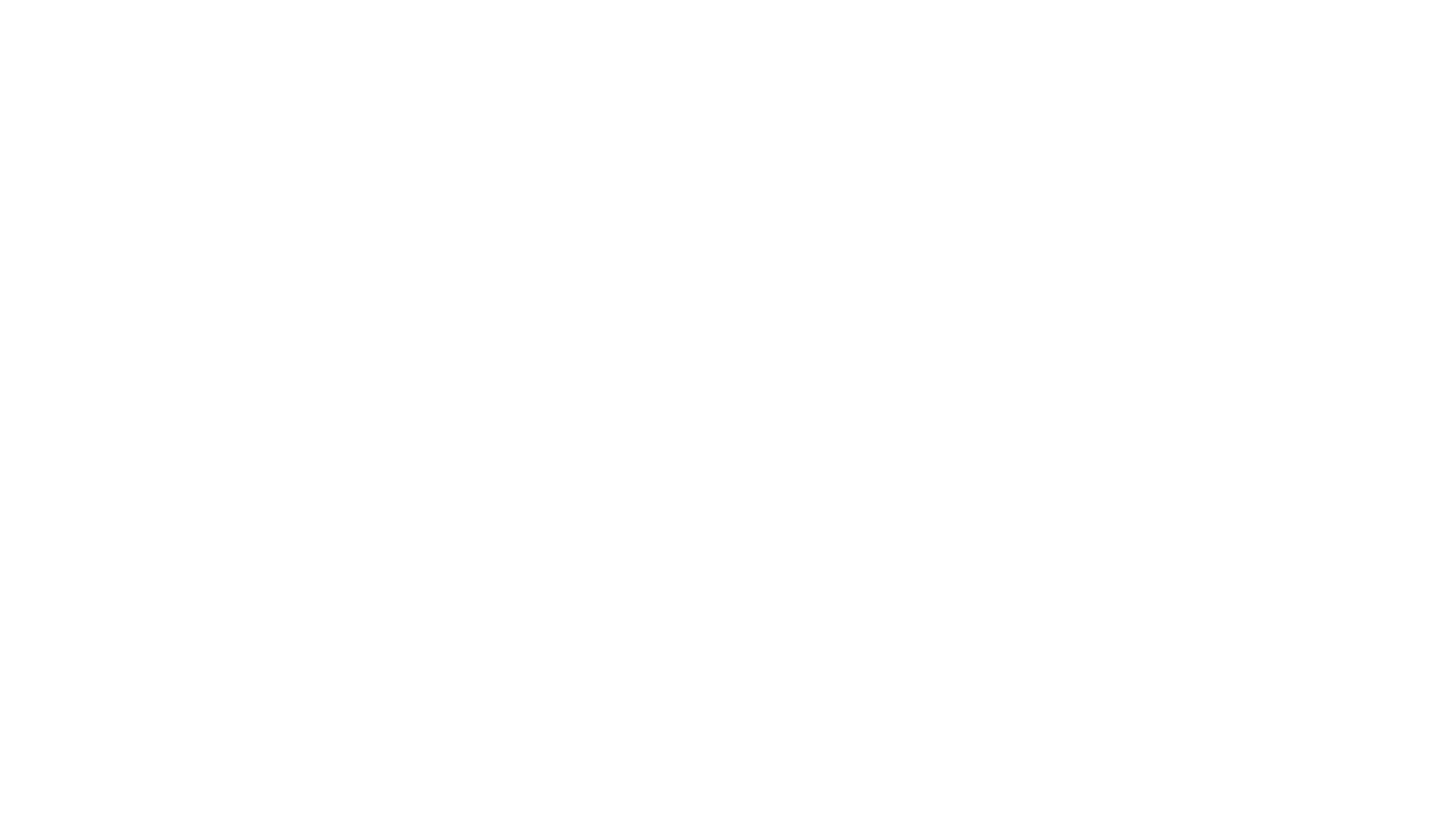 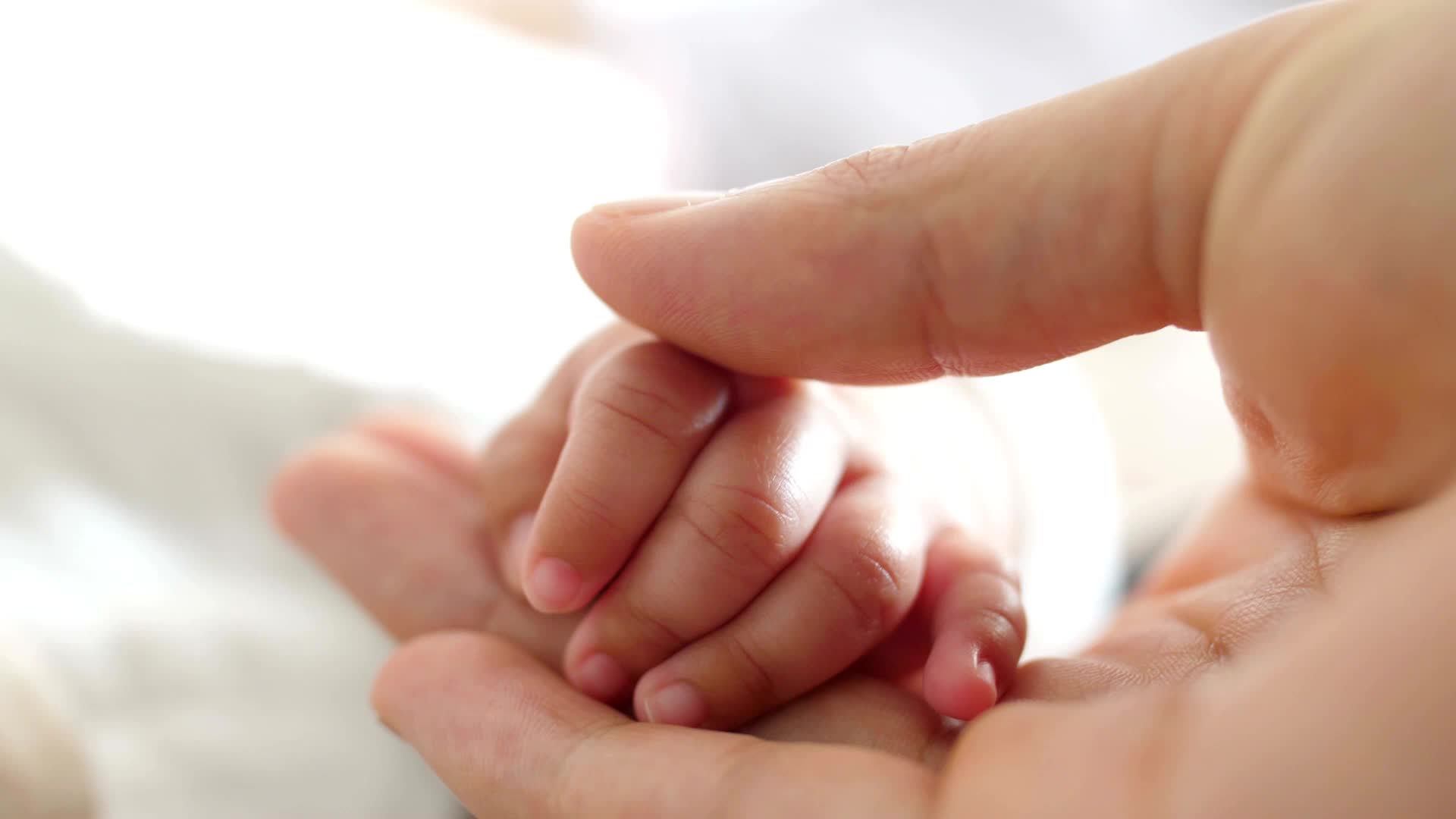 Les émotions des parents
Face aux trésors d’ingéniosité et de générosité que l’on déploie pour apaiser notre bébé, la persistance et la virulence de ses cris peut susciter chez le parent:
Énervement , angoisse , peur , impuissance sentiment d’incompétence….  Emotions  perçues par le bébé (cercle vicieux)
On a le droit de les exprimer 

Appel à l’équipe
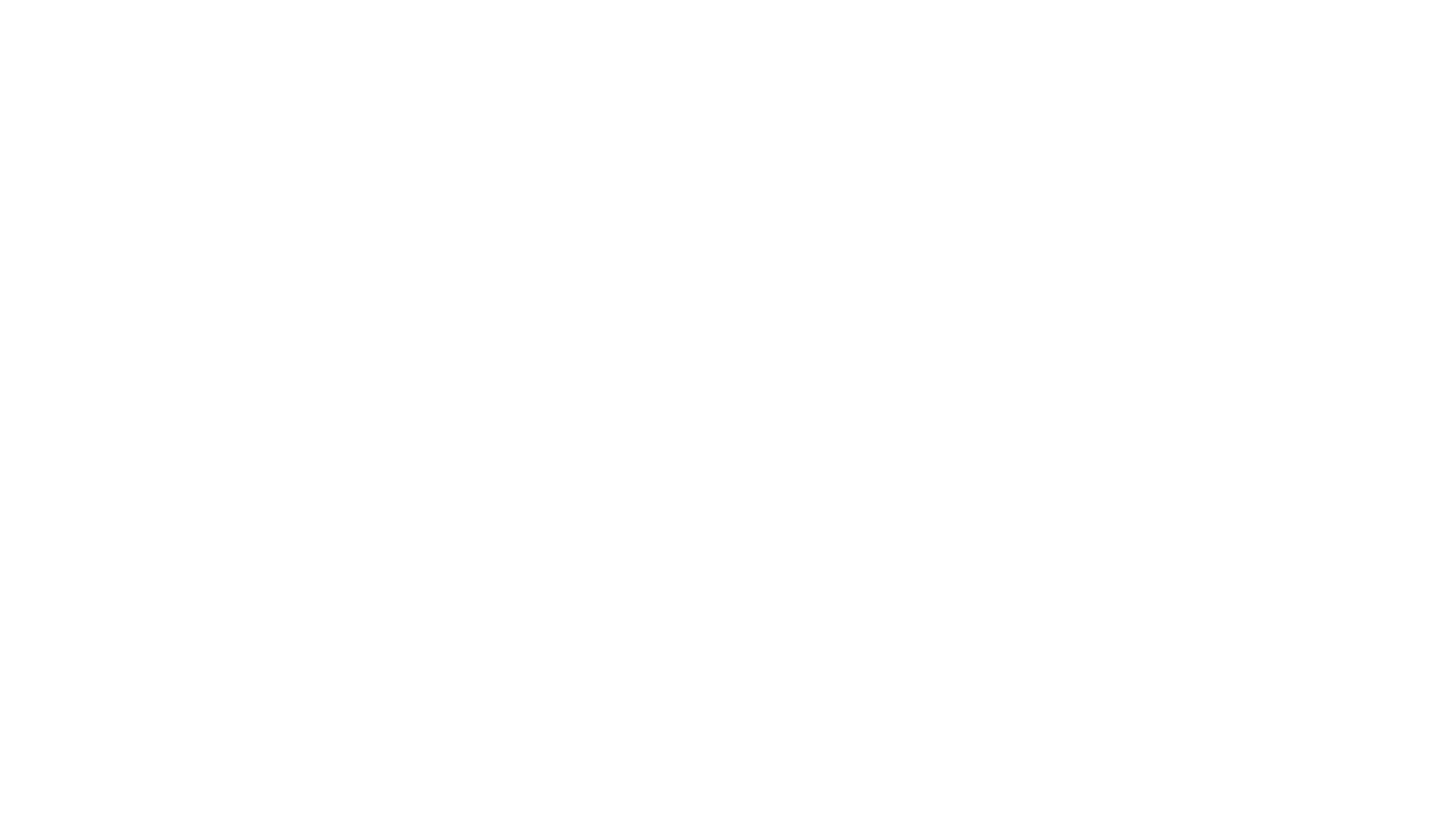 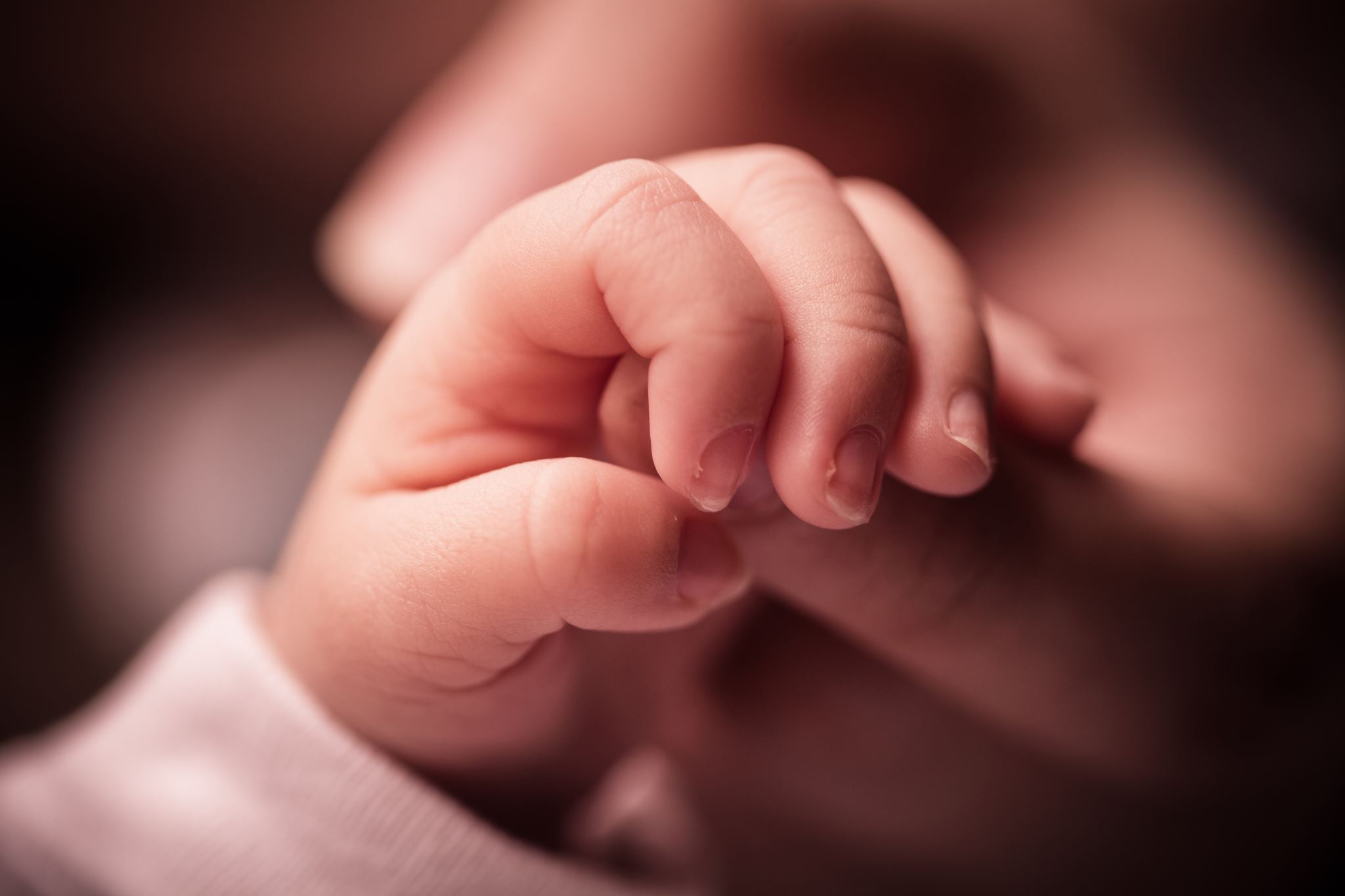 Les émotions des parents
On a le droit de ne pas répondre parfaitement aux besoins de son bébé.
Le parent doit se contenter d’être suffisamment bon; c’est –à-dire d’être adéquat souvent et impuissant parfois 
On a le droit de se sentir dépassé 
Et peut–être se sent aussi inconsolable de ne pas pouvoir le consoler 


Appel à l’équipe
Pleurs du nourrisson
Dédramatiser 
Observer 
Apprendre à comprendre 
Expérimenter des interventions 
Accepter une certaine impuissance
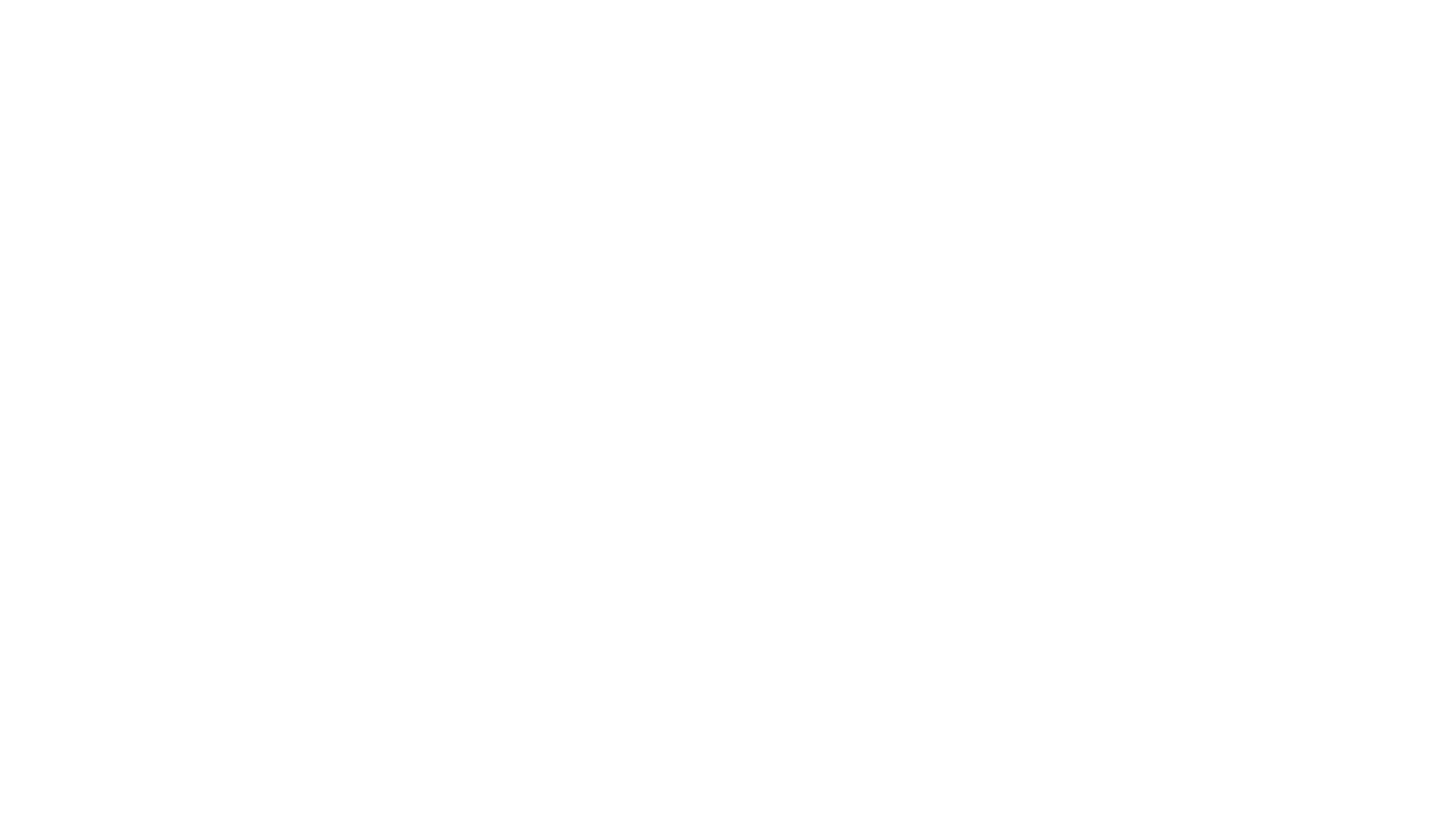 Liens Utiles
Brochures de L’ONE disponibles en ligne :
 « le sommeil de votre enfant »
« le sommeil de l’enfant de 0 à 3 ans »
Comptes Instagram recommandés : 
bébé.au.calme et bedaine.urbaine
Podcasts recommandés : La matrescence episodes 32 + Hors série n°9.  
Livres recommandés : 
Pleurs et colères des enfants et des bébés Aletha Solter, 
Sommeil paisible et sans pleurs Elisabeth Pantley  et tout ce qui vous parle !
La ligue des familles
Des lieux de rencontres et de ressources 

Ateliers « bébé rencontres » entre 0 et 3 ans
- Auderghem chaussée de Wavre 145
- Etterbeek rue de l’Etang 54
Infos : www.espace-famille.be
Ateliers « Papotes entre parents » c’est un espace virtuel pour les
parents en demande de réflexion. Les échanges sont confidentiels et encadrés par
une animatrice.
Ateliers des parents » en présentiel. On y réalise des exercices à base de PNL, de
communication non violente pour recharger ses batteries !
21
1 Des lieux de rencontres et de ressources 
 La ligue des familles 
« La Ligue des familles a pour ambition une société adaptée aux réalités des
familles, qui prend en compte les attentes des parents »
Ils proposent des ateliers « bébé rencontres » entre 0 et 3 ans
- Auderghem chaussée de Wavre 145
- Etterbeek rue de l’Etang 54
Parents à bout
C’est une plateform de référence pour la prévention du burn out parental. Ils
travaillent en collaboration avec la ligue des parents lors des « ateliers des parents ».
Besoin d’aide
Allo Parents Bébé (Fr)
C’est un numéro vert 0800 00 34 56 qui vous met en contact avec
des professionnels de la petite enfance, qui répondront à toutes les questions
concernant la grossesse ou les petits de moins de 3 ans. 

 SOS parents
Ce numéro, le 0471/414 333, a été créé par deux spécialistes du burn-out parental
À UCLouvain. Il est ouvert 7 jours/7 de 8h à 20h.
22